БЮДЖЕТ ДЛЯ ГРАЖДАН         К ОТЧЕТУ ОБ ИСПОЛНЕНИИ БЮДЖЕТА                      ВЕРХНЕСЕРЕБРЯКОВСКОГО           СЕЛЬСКОГО ПОСЕЛЕНИЯ ЗА 2017 ГОД
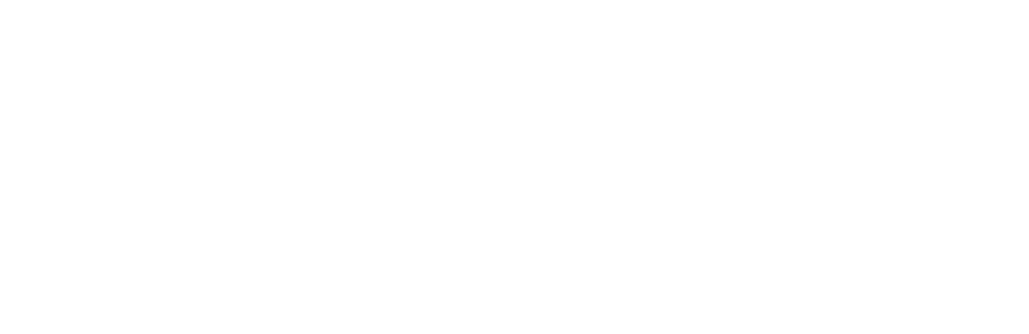 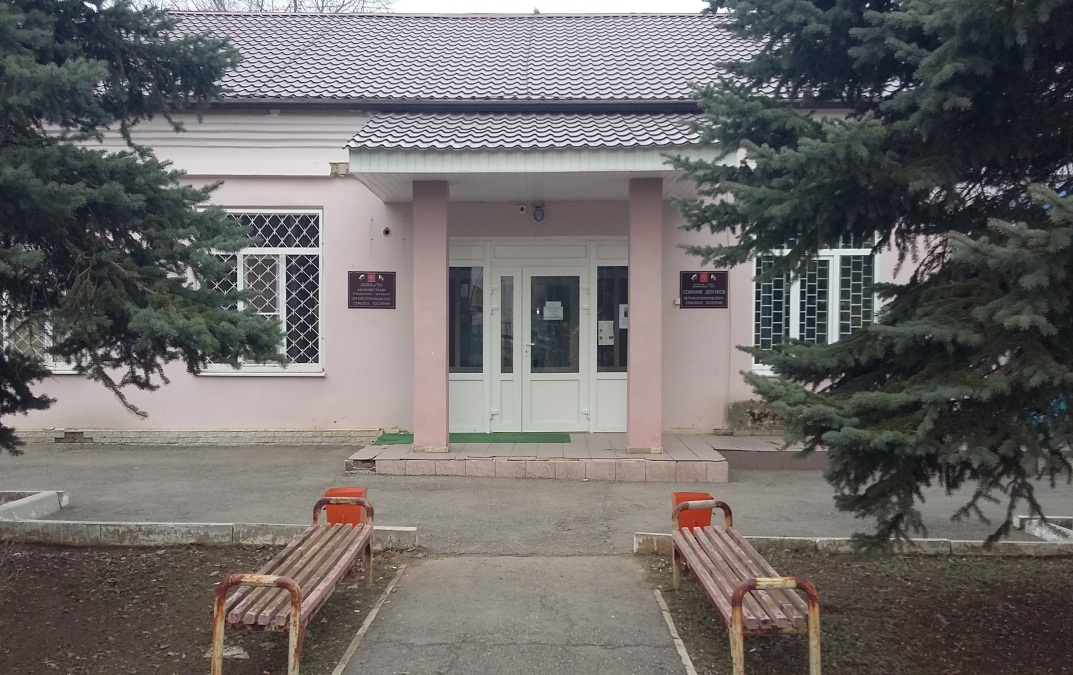 Задачи бюджетной политики Верхнесеребряковского сельского поселения в 2017 году
наращивание темпов роста собственных (налоговых и неналоговых) доходов
обеспечение устойчивости местного бюджета
выполнение принятых обязательств перед гражданами
Бюджет Верхнесеребряковского сельского поселения на 2017 год утвержден решением Собрания депутатов Верхнесеребряковского сельского поселения от 29.12.2016 №16 «О бюджете Верхнесеребряковского сельского поселения Зимовниковского района на 2017 год и плановый период 2018-2019 годов» в объеме: по доходам - в сумме 6834,3 тыс. рублей и расходам в сумме 6834,3 тыс. рублей; прогнозируемый дефицит бюджета на 2017 год установлен в сумме 0,0 тыс. рублей
Уточненный объем бюджета сельского поселения за 2017 год в редакции решения Собрания депутатов Верхнесеребряковского сельского поселения от 27.12.2017 №37 установлен по доходам в сумме 8478,8 тыс. рублей, по расходам в сумме 10091,2 тыс. рублей
Формирование и исполнение местного бюджета на основе муниципальных программ Верхнесеребряковского сельского поселения
Местный бюджет в 2017 году сформирован и исполнен в программной структуре расходов на основе утвержденных Администрацией Верхнесеребряковского сельского поселения 9 муниципальных программ.На их реализацию в 2017 году было направлено 7766,2 тыс. рублей или 95 процентов всех расходов местного бюджета
Обеспечение сбалансированности местного бюджета
Бюджету Верхнесеребряковского сельского поселения предоставлено 4174,3 тыс . рублей безвозмездных поступлений из бюджетов других уровней. В их числе дотация на выравнивание бюджетной обеспеченности   в сумме 3371,4 тыс.рублей (133,3% к уровню 2016 года).Просроченная кредиторская задолженность по расходам бюджета Верхнесеребряковского сельского поселения на 01.01.2018 года отсутствует.  Муниципальный долг на 01.01.2018 года отсутствует. Бюджет Верхнесеребряковского  сельского поселения исполнен с профицитом в сумме 1684,3 тыс.руб.
ОСНОВНЫЕ ПОКАЗАТЕЛИ БЮДЖЕТА ВЕРХНЕСЕРЕБРЯКОВСКОГО
                               СЕЛЬСКОГО ПОСЕЛЕНИЯ ЗА 2017 ГОД
Расходы бюджета Верхнесеребряковского сельского поселения  за 2017 год
ДИНАМИКА ОСНОВНЫХ ПОКАЗАТЕЛЕЙ  БЮДЖЕТА ВЕРХНЕСЕРЕБРЯКОВСКОГО СЕЛЬСКОГО ПОСЕЛЕНИЯ
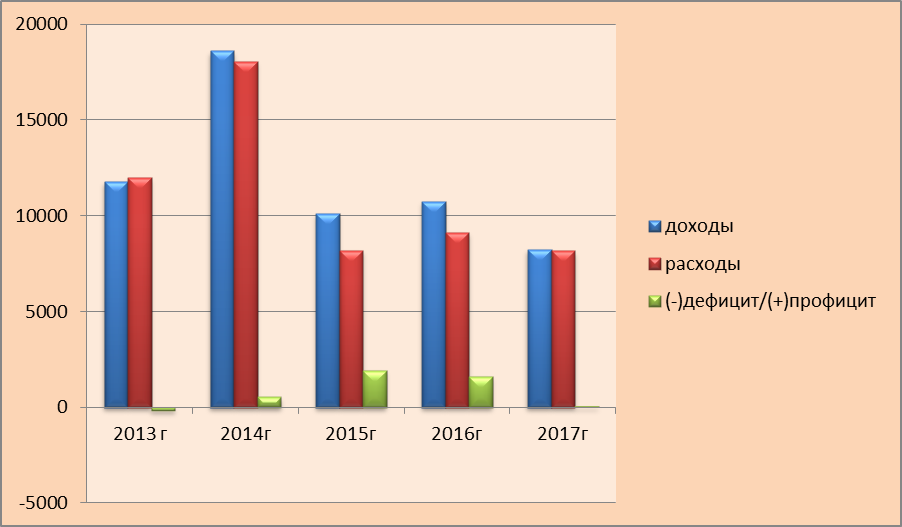 СТРУКТУРА ДОХОДОВ МЕСТНОГО                  БЮДЖЕТА В 2017 году
СТРУКТУРА РАСХОДОВ МЕСТНОГО                  БЮДЖЕТА В 2017 году
ДИНАМИКА РАСХОДОВ БЮДЖЕТА ВЕРХНЕСЕРЕБРЯКОВСКОГО СЕЛЬСКОГО ПОСЕЛЕНИЯ
Расходы на реализацию муниципальных программ Верхнесеребряковского сельского поселения в 2017 году составили – 7766,2 тыс.рублей
ОСНОВНЫЕ НАПРАВЛЕНИЯ РАСХОДОВ  ВЕРХНЕСЕРЕБРЯКОВСКОГО СЕЛЬСКОГО ПОСЕЛЕНИЯ В 2017 ГОДУ
ДИНАМИКА РАСХОДОВ БЮДЖЕТА ВЕРХНЕСЕРЕБРЯКОВСКОГО СЕЛЬСКОГО ПОСЕЛЕНИЯ   НА КУЛЬТУРУ
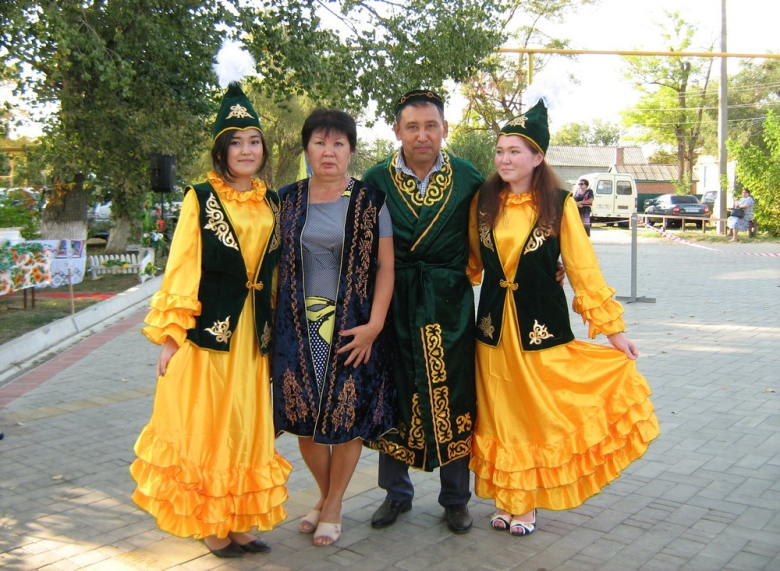